Rangpur Online School
30-11-2021
Md. Shahidul Islam
Senior assistant teacher in English Master trainer in English and ICT
Parulia High School and College
01761511624
Shahidulwww.eia@mail.com
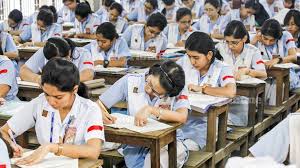 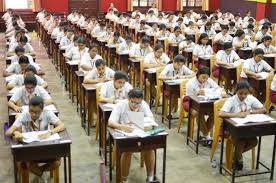 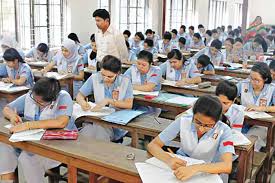 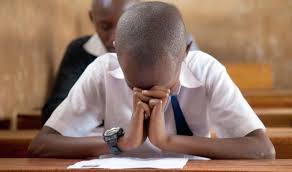 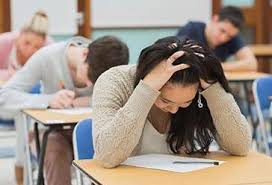 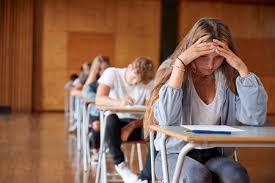 Exam fitness
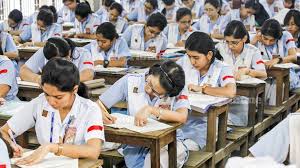 Exam fitness ????
To full prepare for the examination.
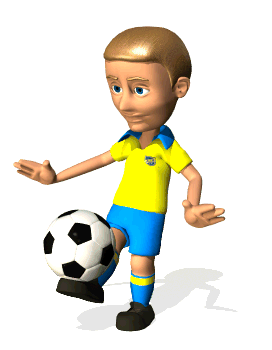 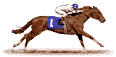 Strategy
Experienced & skilled
Success
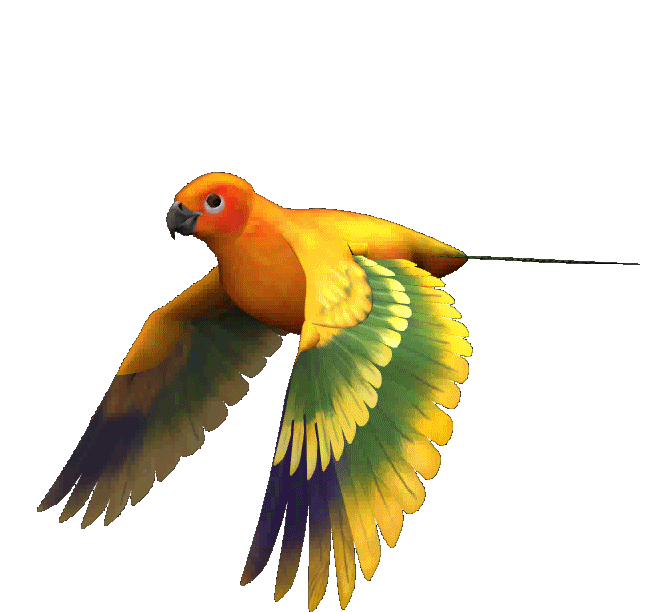 Success
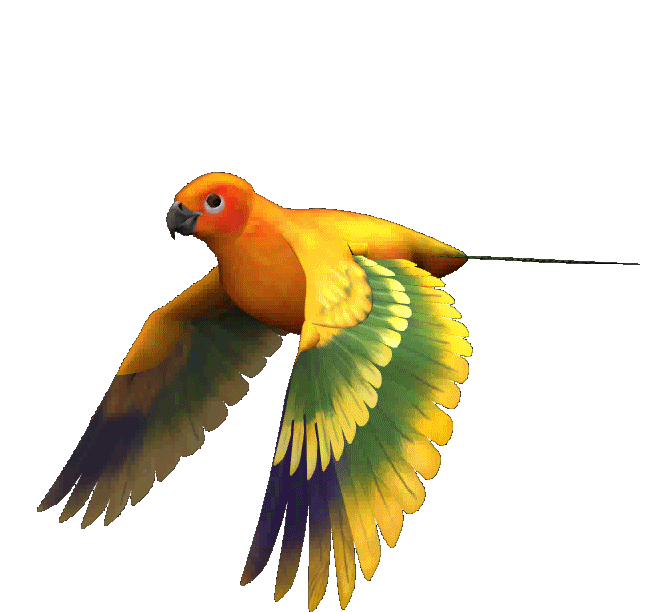 Strategy
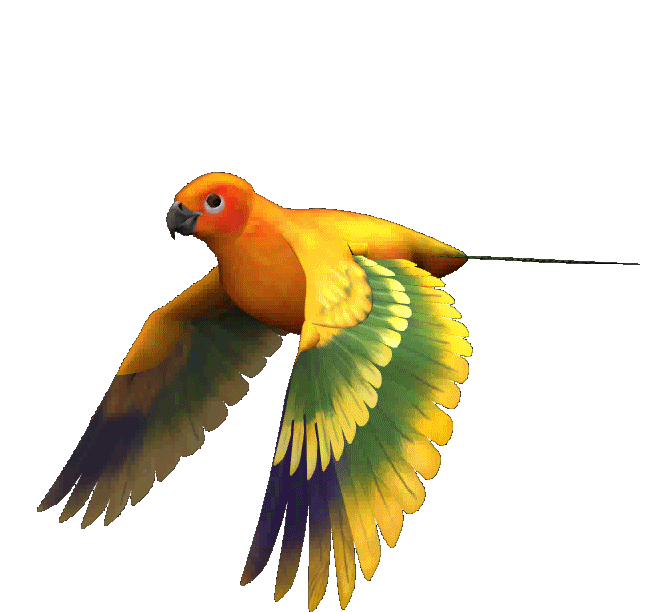 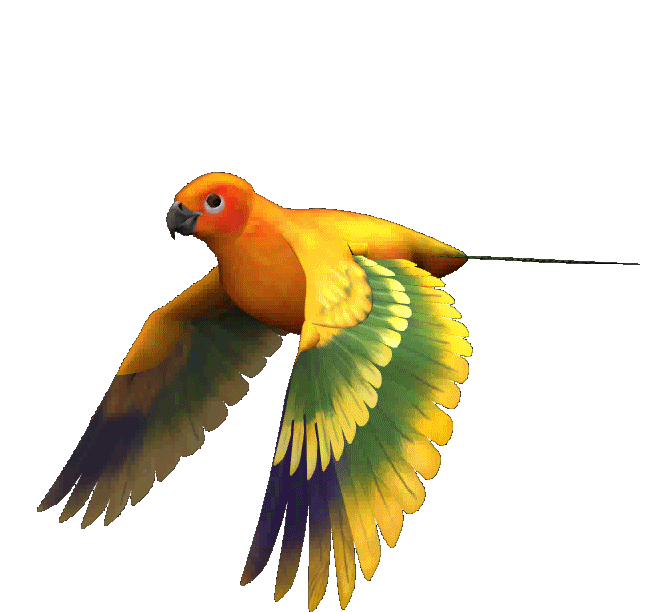 Exam Strategy
About 40 to 50 percent of your chances of success relate to your examination skill rather than to your Subject knowledge.
What should do and what should not do in as an examinee?
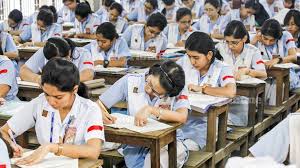 As an examinee must do---
Check and  double check  your exam dates and times.
Exam Routine
Bangla - 10-09-2020
English   -12-09-2020
Math      -18-09-2020
Physics---22-09-2020
Biology---26-09-2020
History---01-09-2020
Check what you are allowed and what you are not allowed to take in with you and have these ready the day before.
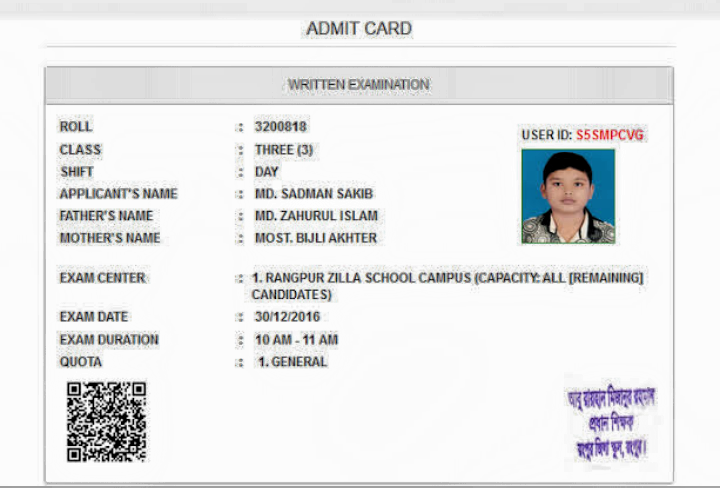 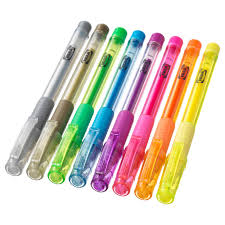 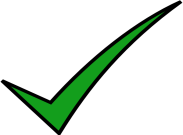 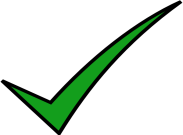 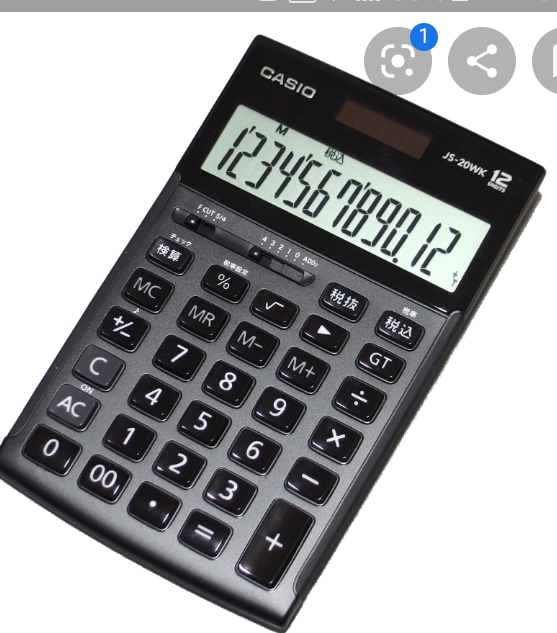 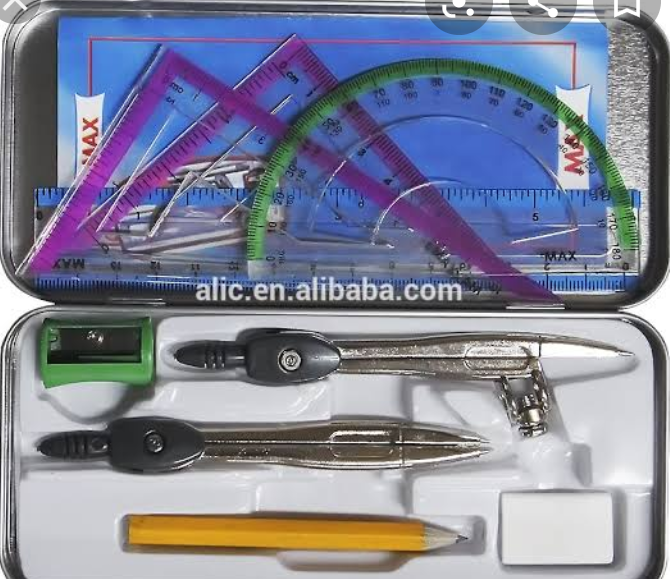 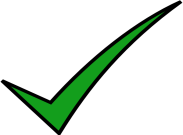 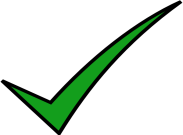 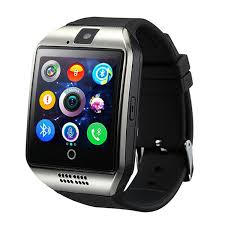 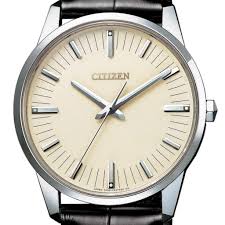 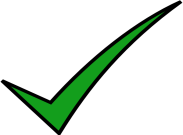 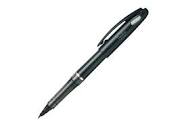 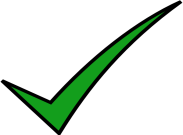 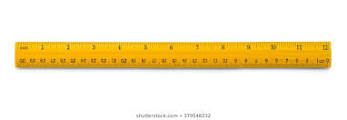 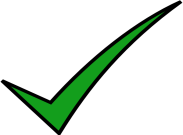 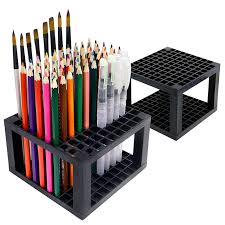 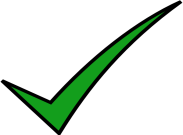 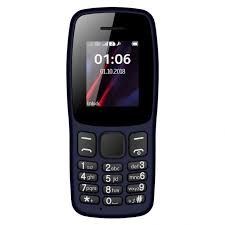 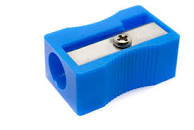 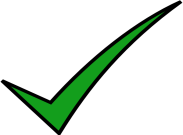 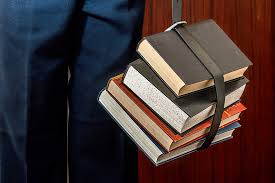 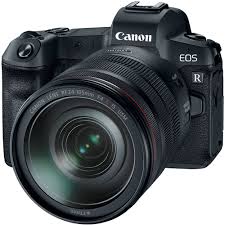 You have to get these ready the day before exam.
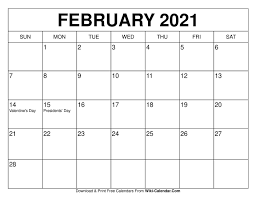 To follow the instructions.
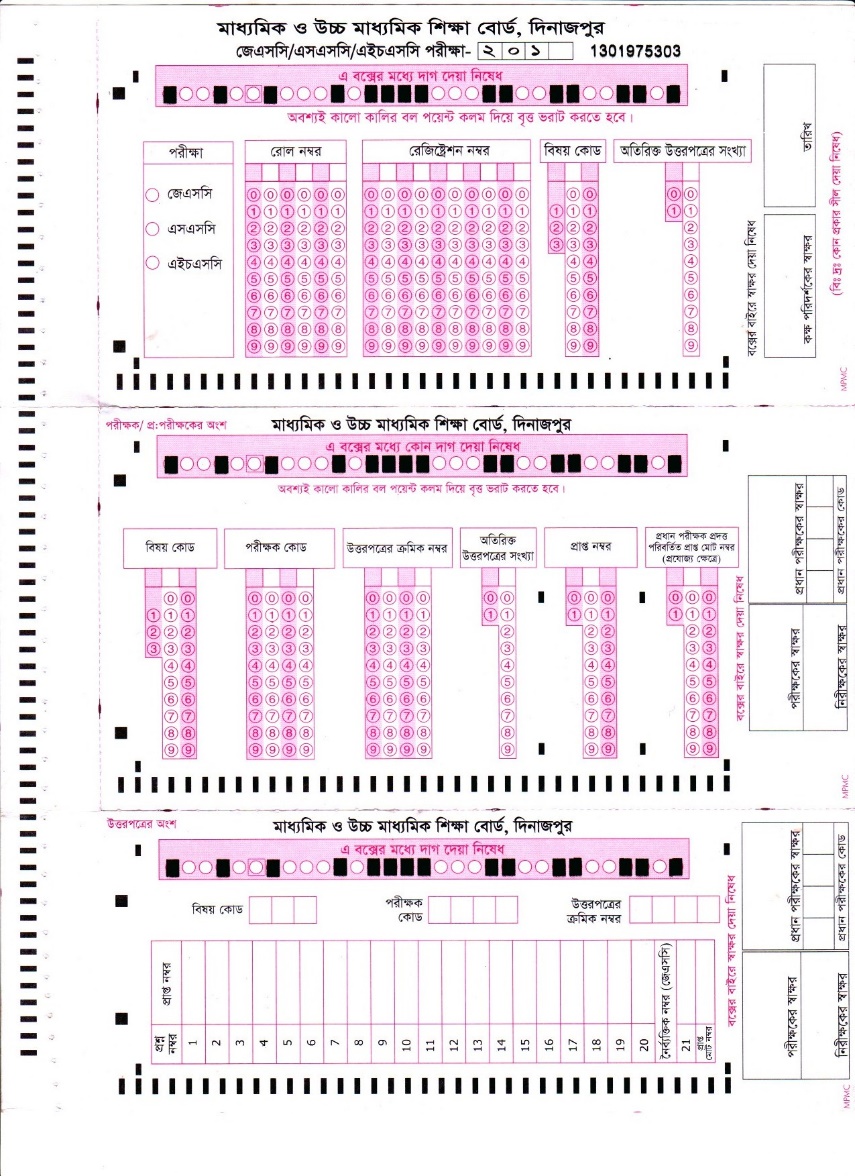 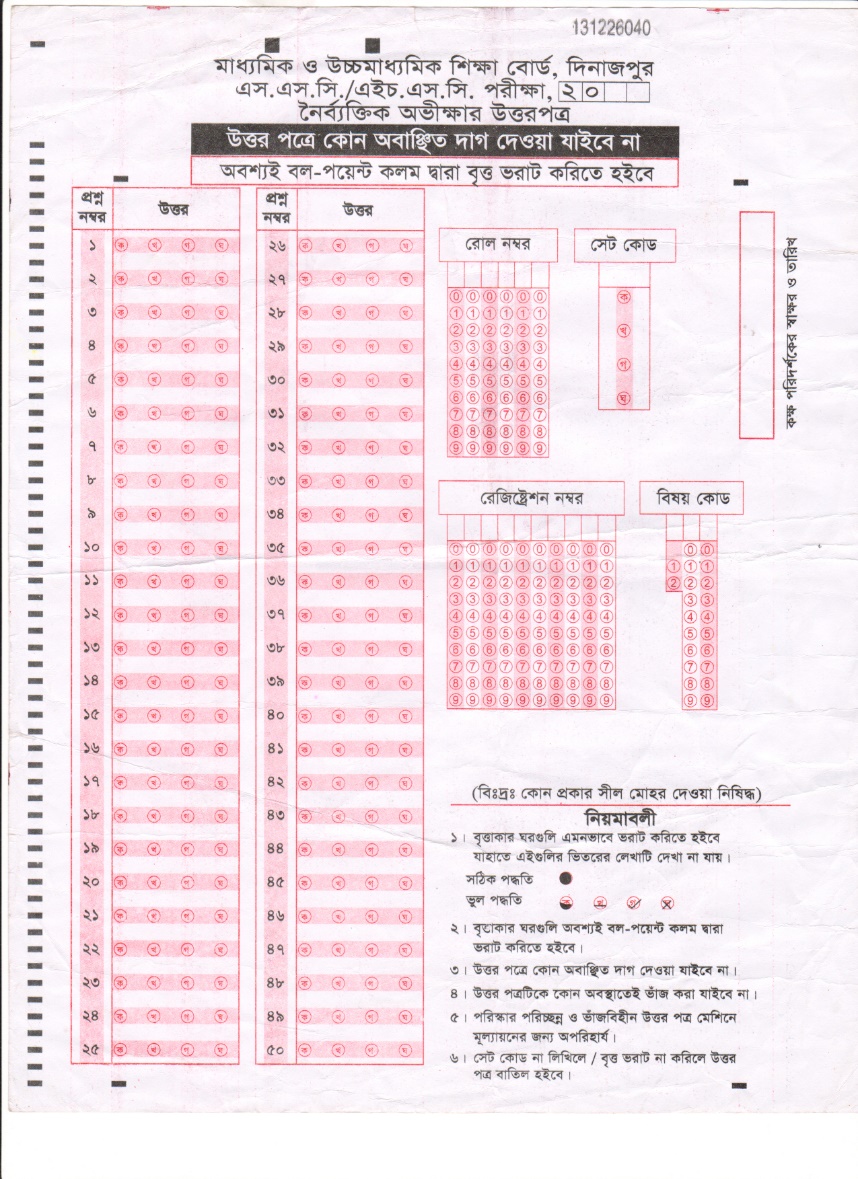 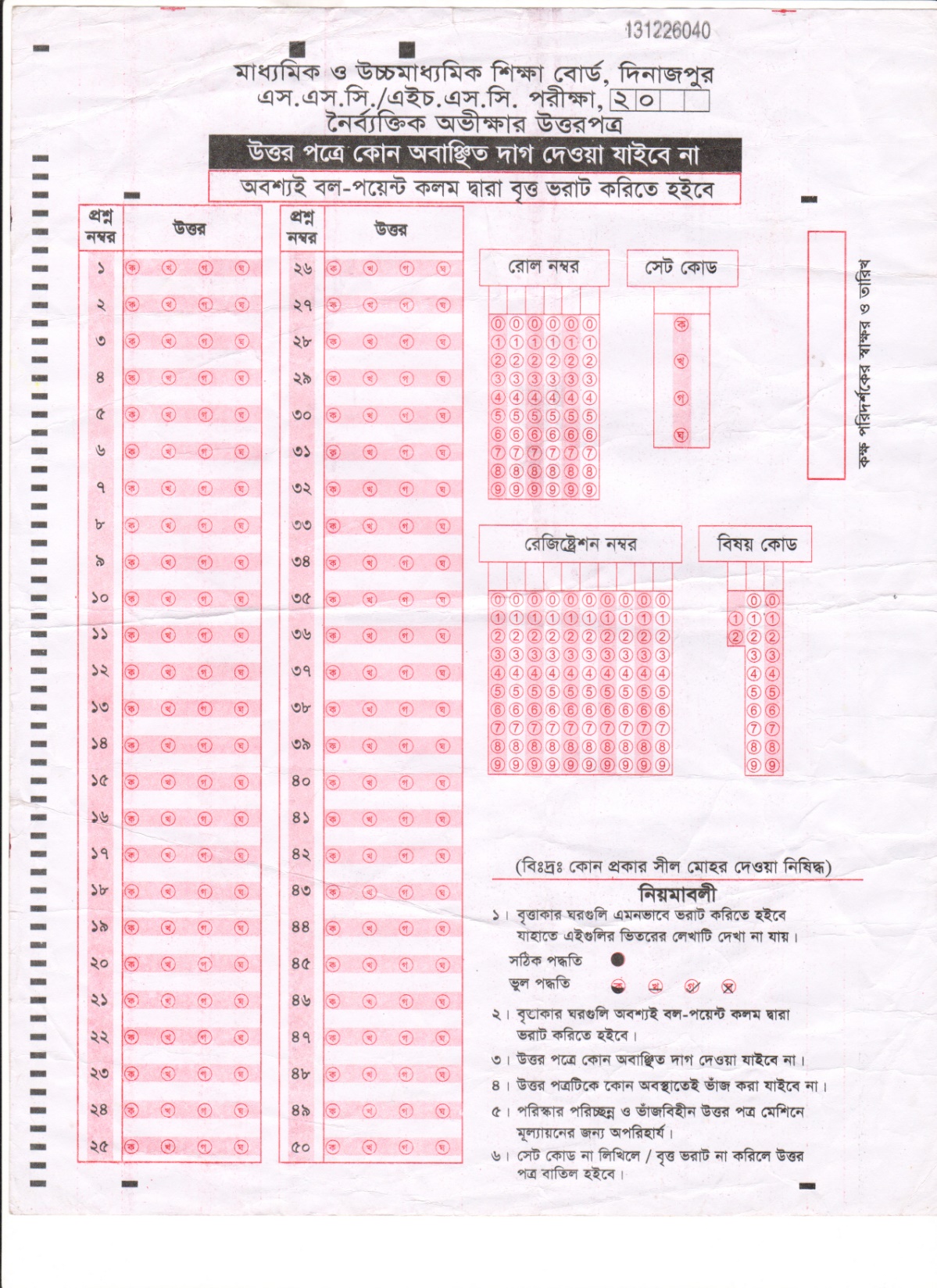 To read through the whole question paper before starting to write.
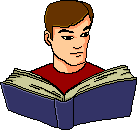 In the exam hall
To budget your time for each question.
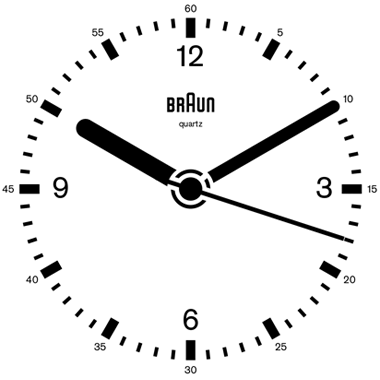 Question Paper
MCQ           		5 marks
2. Answering Question 10 marks
3. Column  A-B  		5 marks
4. Re arrange 			7 marks
5. Paragraph  			10 marks
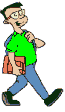 To start the easiest question first.
Do not waste time elaborating answers if you want to go to the next question.
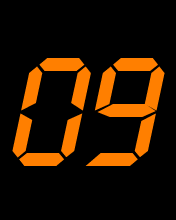 Always try to attend to answer all the questions.
To make your answer/ handwriting legible /clear.
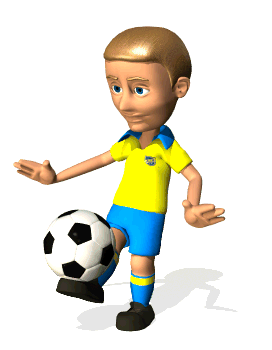 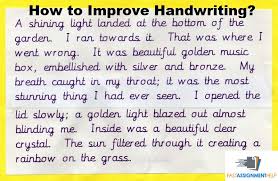 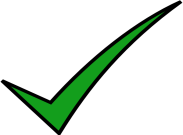 To use double spacing to make it easy on the eye for the reader / Examiner.
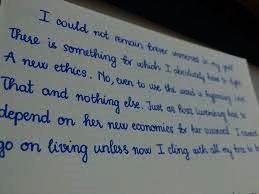 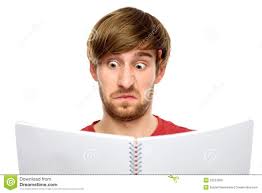 To spend at least 5-10 minutes to review your answers.
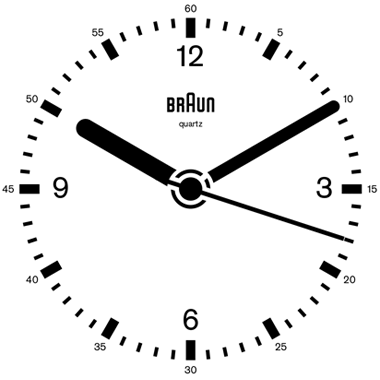 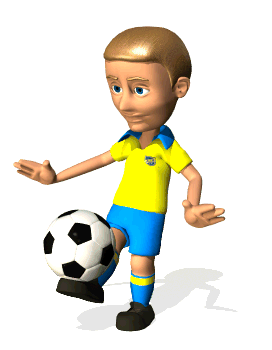 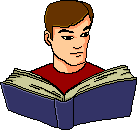 * Check and  double check  your exam dates and times.
* Check what you are allowed and what you are not allowed to take in with    you and have these ready the day before.
* You have to get these ready the day before exam.
* To follow the instructions.
* To read through the whole question paper before starting to write.
* To budget your time for each question.
* To start the easiest question first.
* Do not waste time elaborating answers if you want to go to the next question.
* Always try to attend to answer all the questions.
* To make your answer/ handwriting legible /clear. 
* To use double spacing to make it easy on the eye for the reader / Examiner.
* To spend at least five minutes to review your answers.
What should not do as an examinee?
To be cool and don’t feel tension.
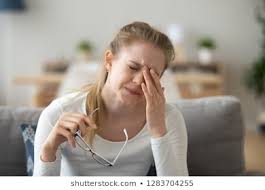 Don’t follow any rumors.
Don’t forget to use underline the key words.
Bangladesh is (a) an agricultural (b) country in the (c) world.
He is my bosom friend, isn’t he?
Walk fast lest you should miss the train.
Don’t forget to take signature from hall guard as well as attendance sheet.
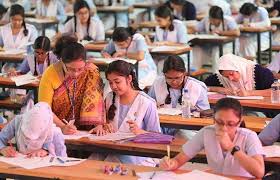 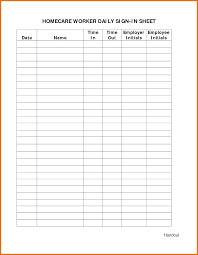 Don’t forget to use question number/ wrong number.
Answer to the question Number:
Answer to the question Number : (05)
“Have you taken your meal, Tania?” said the mother. “Yes, I have.
“Have you taken your meal, Tania?” said the mother. “Yes, I have.
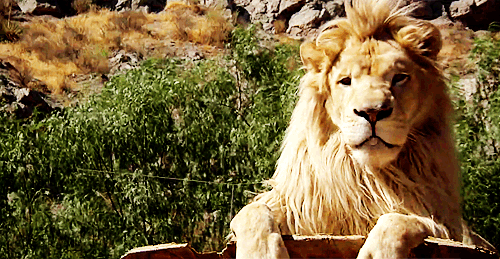 Don’t write double questions answer.
Don’t write without understanding.
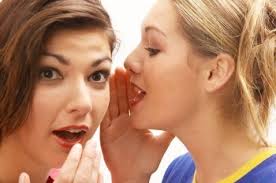 Don’t write unnecessary .
Don’t depend on others.
Don’t practice your handwriting beautifully if it is tiny or large.
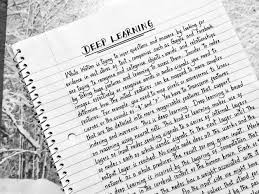 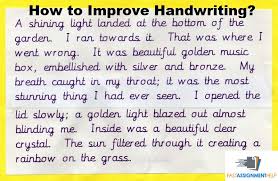 What should not do as an examinee?
To be cool and don’t feel tension.
Don’t write without understanding.
Don’t practice your handwriting beautifully if it is tiny or large.
Don’t write unnecessary something.
Don’t forget to use question number.
Don’t forget to use question number/ wrong number.
Don’t write double questions answer.
Repetition.
Repetition.
* Do you have any more question?
[Speaker Notes: Students will solve it at home to show their teachers next class.]
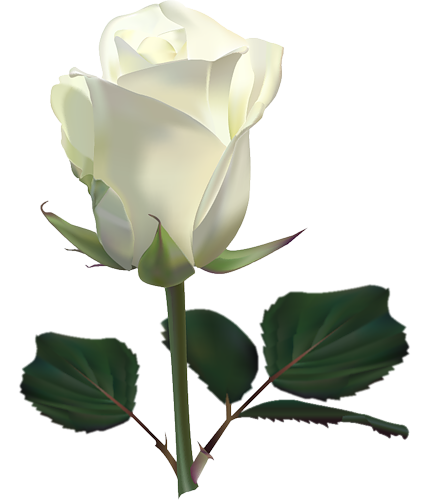 Assignment at home.
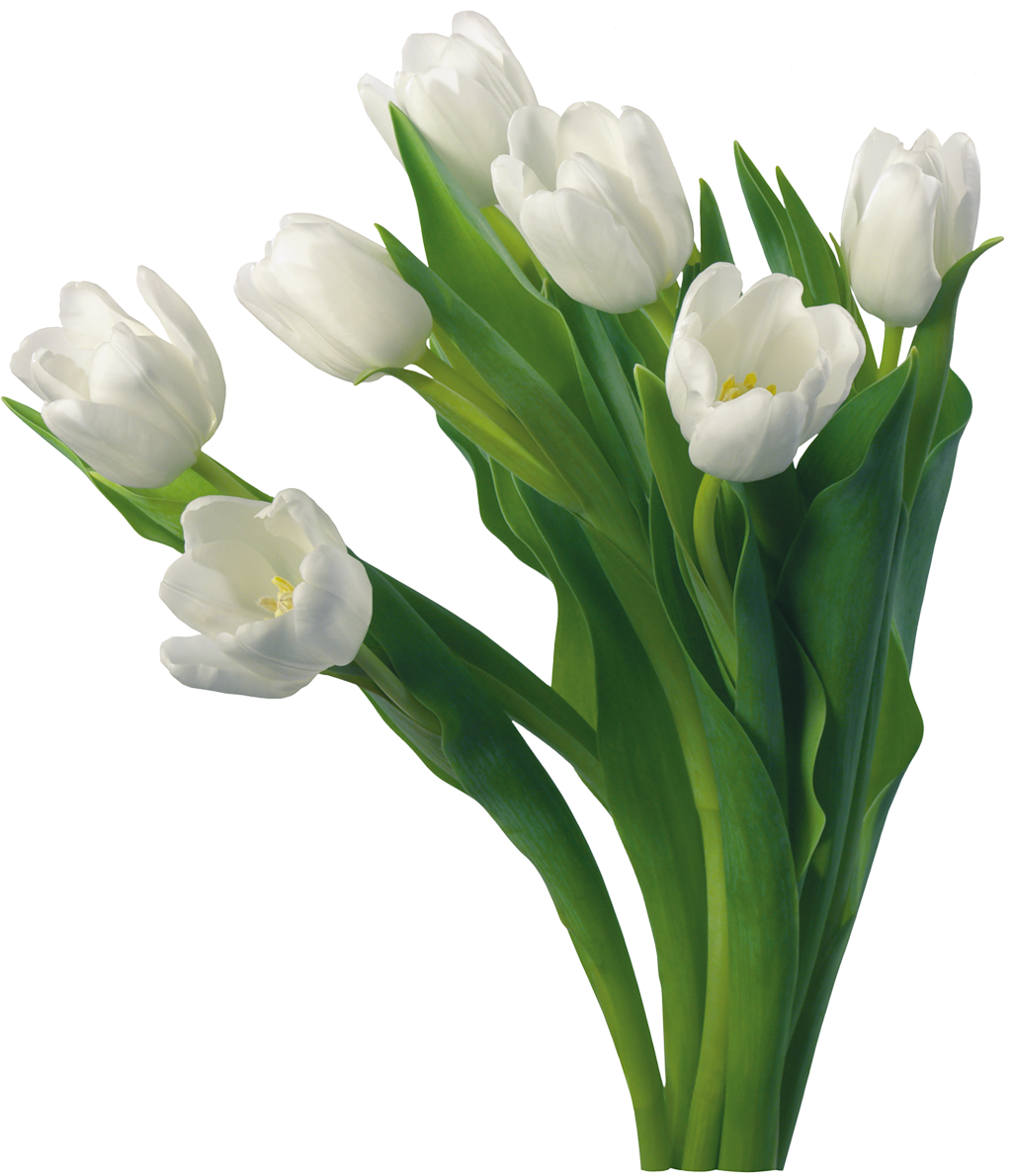 May Allah bless you all.
[Speaker Notes: Students will solve it at home to show their teachers next class.]
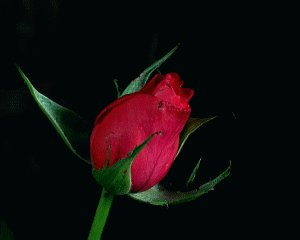 Welcome To  Rangpur Online School